Bonus Modul 11
Vorlage Entwicklungsplan
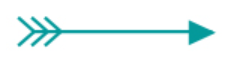 Der Entwicklungsplan
Kurzbeschreibung des Bereiches und der Funktion, in der du arbeiten möchtest


Entwicklungsroadmap/ Zielsetzung:
GJ 2023/24
GJ 2022/23
GJ 2020/21
GJ 2021/22
Konzeptphase und Strukturierung
Produktentstehung (Prototyp und Serie)
Produktentstehung (Prototyp und Serie)
Annahmen:
Entwicklungsbudget Jahr 1 liegt bei: xxx
Anzahl der benötigten Mitarbeiter
Organisatorische Zuordnung im Unternehmen
Sonstige Annahmen und Notwendigkeiten
Der Entwicklungsplan
Meilensteine & Ziele:
Konzeptphase und Strukturierung
Produktentstehung (Prototyp und Serie)
Bereich 2

Aufgabe/ Ziel 1
Aufgabe / Ziel 2
….
Bereich 3

Aufgabe/ Ziel 1
Aufgabe / Ziel 2
….
Team

Aufgabe/ Ziel 1
Aufgabe / Ziel 2
….
Bereich 1

Aufgabe/ Ziel 1
Aufgabe / Ziel 2
….